Громадянська війна в Росії (1917–1921)
Громадянська війна на теренах Росії, яка розпочалась із падіння Тимчасового Уряду, та захоплення більшовиками Петрограду.
У війні брали участь різні за чисельністю і складом збройні формування.
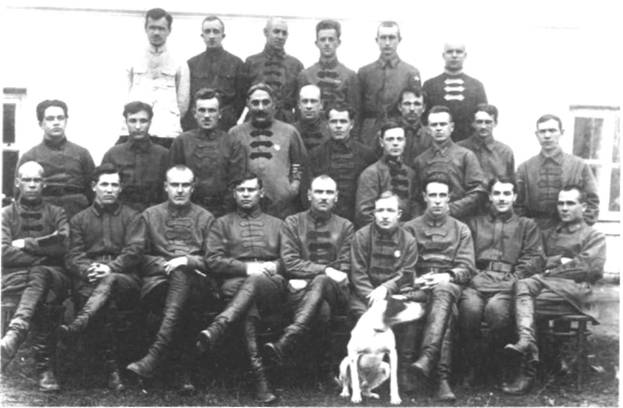 Найважливіші з них:- Червона Армія- Добровольча армія - армія УНР- Революційна повстанська арміята ін.
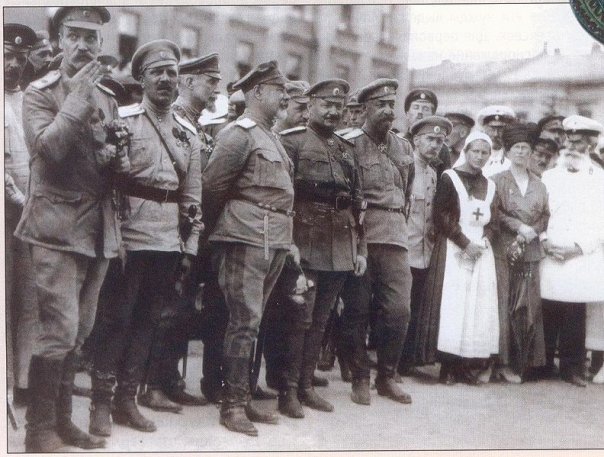 Причини Громадянської війни.
принизливі для Росії умови Брестського миру, що розцінювалося людьми як відмова влади захищати честь і гідність країни. 
вкрай жорсткі методи нової влади. Націоналізація всієї землі і конфіскація засобів виробництва і всього майна не лише у великій буржуазії, але і у середніх і навіть дрібних приватних власників. 
червоний терор, багато в чому обумовлений терором білим, але прийняв масовий характер.
внутрішня політика більшовицького керівництва, яка відштовхнула від більшовиків демократичну інтелігенцію і козацтво.
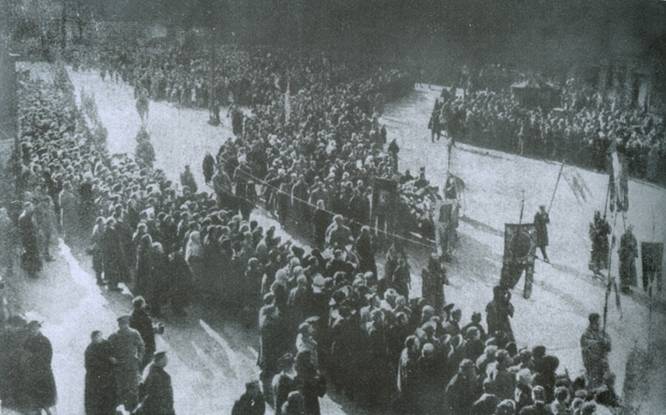 У ніч на 2 березня в результаті переговорів між виконкомом Петроградської Ради і Тимчасовим комітетом Державної думи був сформований Тимчасовий уряд.
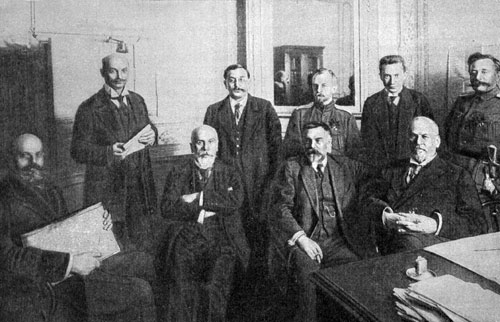 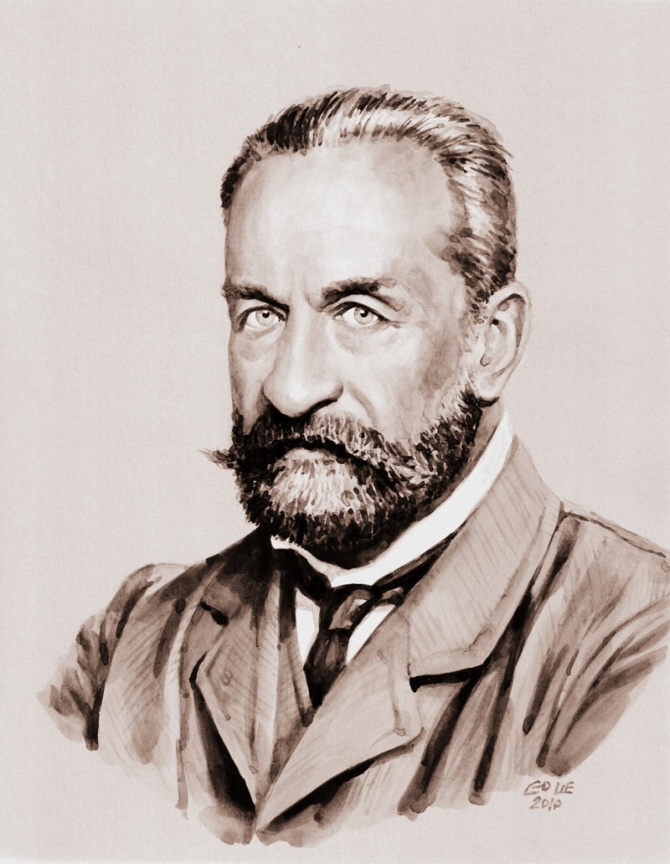 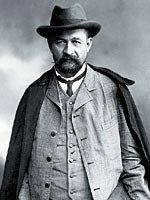 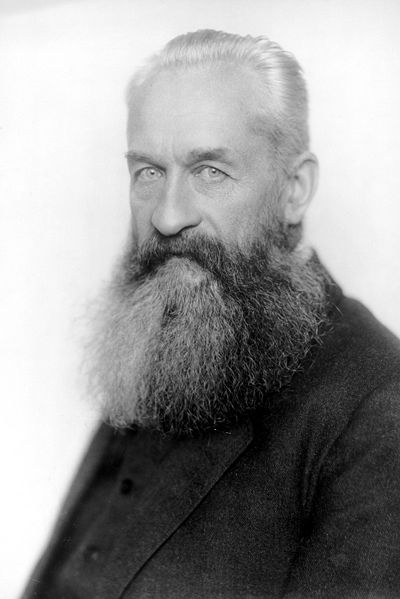 Львов Георгій Євгенович (1861—1925)
російський політичний і державний діяч. Прем'єр-міністр та одночасно Міністр внутрішніх справ Тимчасового уряду з 2 березня по 7 липня 1917 року.
Програма Тимчасового уряду передбачала: 

- амністію за всіма «політичними і релігійними справами»; 
- свободу слова, преси, зборів і страйків; 
- скасування всіх станових і національних обмежень.
Етапи громадянської війни.
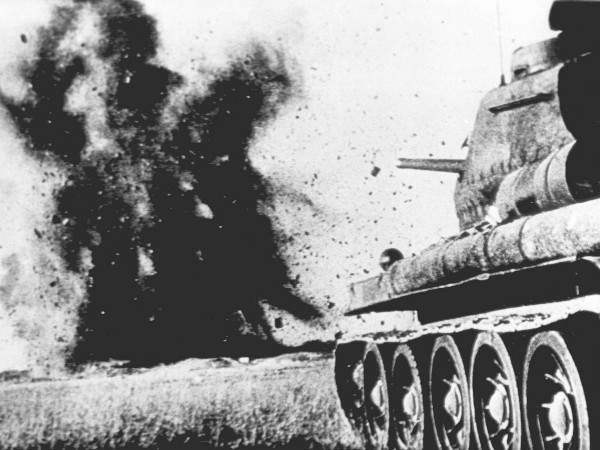 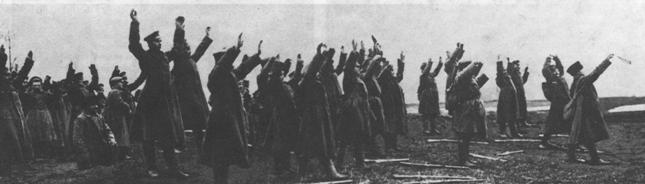 1) Кінець травня - листопад 1918 - Повстання Чехословацького корпусу і рішення країнами Антанти розгорнути військову інтервенцію в Росію, загострення влітку 1918 ситуації в країні у зв'язку із заколотом лівих есерів, перетворення з вересня цього року Радянської республіки в "єдиний військовий табір», формування основних фронтів.
2) листопада 1918 лютий 1919 - Розгортання після закінчення Першої світової війни широкомасштабної збройної інтервенції держав Антанти, консолідація «генеральських диктатур» в рамках Білого руху.
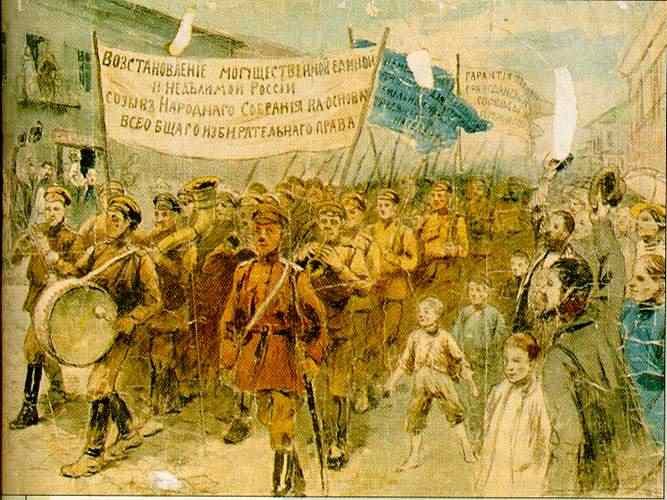 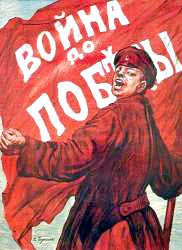 3) березень 1919 березень 1920 - Наступ збройних сил білих режимів на всіх фронтах і контрнаступ Червоної Армії.
4) Весна осінь 1920 остаточний розгром Білого руху, під командуванням Врангеля, на Півдні Росії на тлі невдалої для РРФСР війни з Польщею.
5) Остаточно війна завершилася лише в 1921 - 1922.
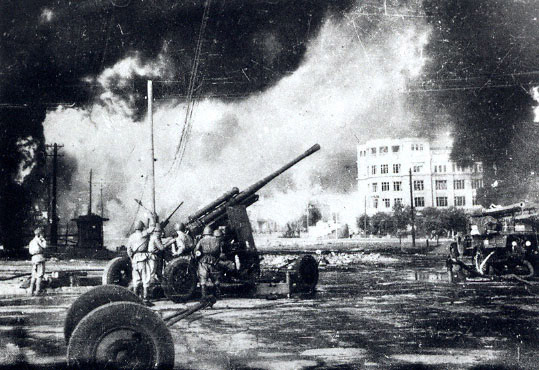 Підсумки Громадянської війни.
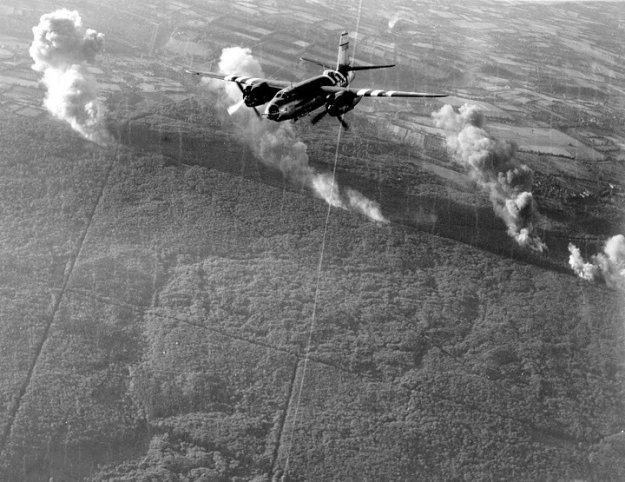 Переможний для радянської влади результат війни не приніс спокою Росії.
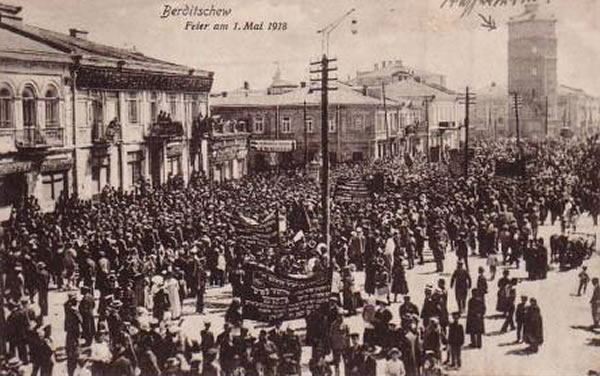 Дякую за увагу
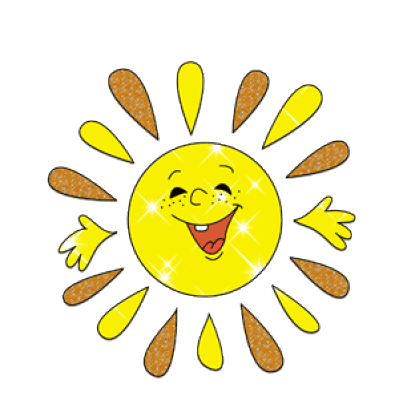 Підготувала Манакова Світлана
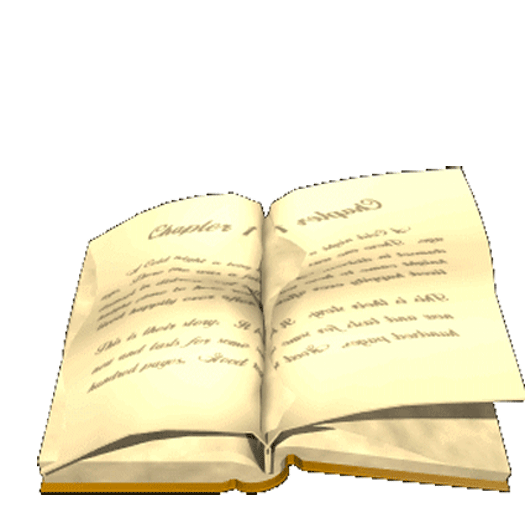 Використана література:
http://ua-referat.com/%D0%93%D1%80%D0%BE%D0%BC%D0%B0%D0%B4%D1%8F%D0%BD%D1%81%D1%8C%D0%BA%D0%B0_%D0%B2%D1%96%D0%B9%D0%BD%D0%B0_%D0%B2_%D0%A0%D0%BE%D1%81%D1%96%D1%97_%D0%BF%D1%80%D0%B8%D1%87%D0%B8%D0%BD%D0%B8_%
http://uk.wikipedia.org/wiki/%D0%93%D1%80%D0%BE%D0%BC%D0%B0%D0%B4%D1%8F%D0%BD%D1%81%D1%8C%D0%BA%D0%B0_%D0%B2%D1%96%D0%B9%D0%BD%D0%B0_%D0%B2_%D0%A0%D0%BE%D1%81%D1%96%D1%97
http://images.yandex.ua/yandsearch?stype=image&lr=148&noreask=1&text=%D0%B3%D1%80%D0%BE%D0%BC%D0%B0%D0%B4%D1%8F%D0%BD%D1%81%D1%8C%D0%BA%D0%B0%20%D0%B2%D1%96%D0%B9%D0%BD%D0
http://znaimo.com.ua/%D0%93%D1%80%D0%BE%D0%BC%D0%B0%D0%B4%D1%8F%D0%BD%D1%81%D1%8C%D0%BA%D0%B0_%D0%B2%D1%96%D0%B9%D0%BD%D0%B0_%D0%B2_%D0%A0%D0%BE%D1%81%D1%96%D1%97